Past Simple
(простое прошедшее время)
Правильные и неправильные глаголы
Случаи употребления
They got married in 2011 or two years ago.
Past Simple употребляется для выражения действий, произошедших в прошлом в определенное указанное время, то есть нам известно, когда (и часто где) эти действия произошли.
Маркеры:
yesterday, last week/month/ year, three days/weeks/months/years ago, in 2009 и т.д.
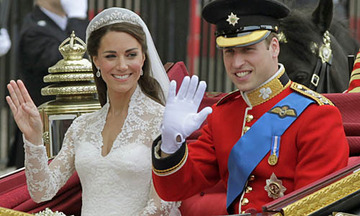 My father often took me to the playground when I was a child.
Past Simple употребляется для выражения повторяющихся в прошлом действий, которые более не происходят. В этом случае могут использоваться наречия частоты (always, often, usually и т.д.)
First they had lunch, then they met with some friends.
Past Simple употребляется для выражения действий, следовавших одно за другим в прошлом.
Глаголы (V)
Правильные
(Regular )
Неправильные
(irregular)
Past Simple правильных глаголов образуется путем прибавления  окончания –ed  к смысловому глаголу
He played football yesterday.
У неправильных глаголов свои правила поведения в прошедшем времени
Неправильные глаголы «живут» в таблице. Их надо УЧИТЬ!
VERB  ->  V2
Правописание правильных глаголов
Построение предложений с правильными глаголами
Построение предложений с неправильными глаголами
Вывод
ЧТОБЫ «ПОСТРОИТЬ» ПРЕДЛОЖЕНИЕ В ПРОСТОМ ПРОШЕДШЕМ ВРЕМЕНИ НАДО ПОМНИТЬ СЛОВА-ПОМОЩНИКИ (МАРКЕРЫ) И ЗНАТЬ ФОРМЫ ГЛАГОЛОВ.